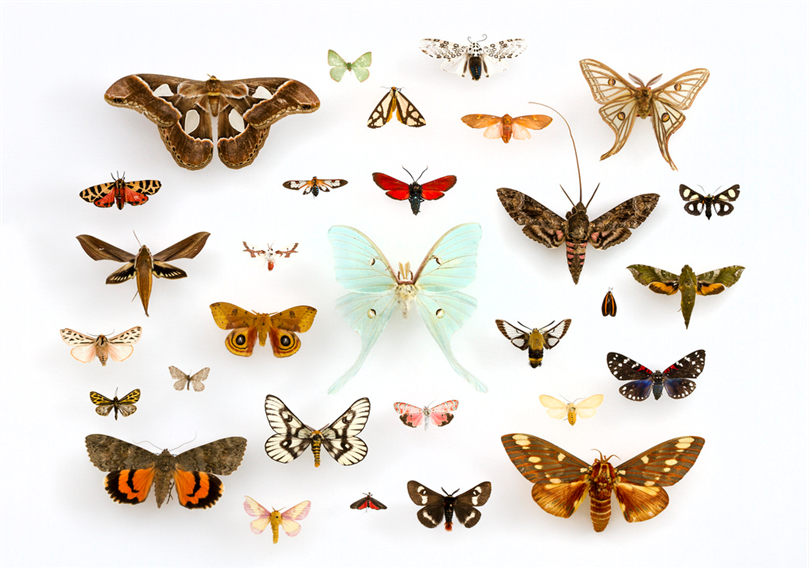 Lepidoptera – Frequently encountered species
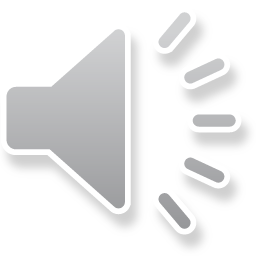 Joe Ostojá-Starzewski –Senior Entomologist
Fera Science Ltd., National Agri-Food Innovation Campus,  Sand Hutton, York, UK YO41 1LZ
August 2020
Spodoptera spp. (Noctuidae) 
30 + species with 4 regulated species and 1 of current concern
Caterpillars all structurally the same, but vary in geographical distribution, and colour pattern
Spodoptera littoralis – Cotton leafworm
EPPO - A2
Africa, Middle East, Southern Europe to Northern Italy.
Spodoptera litura – Taro caterpillar 
EU - IA1, EPPO - A1
Asia, Pacific Islands, Oceania
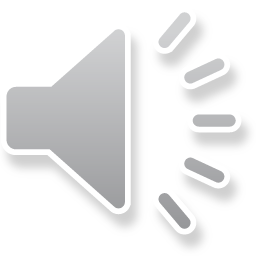 Spodoptera eridania – Southern Armyworm
EU -1AI , EPPO –A1
Southern USA, Central and South America
and the Caribbean, reported in West Africa 2016/17
Yet to be intercepted
Spodoptera frugiperda – Fall armyworm
EU -IA1, EPPO - A1
Americas 
Spread to Africa (2016) & India (2018), China (2019), Australia (2020).
Regularly intercepted on Zea mays from west Africa
Spodoptera onithogalli – Yellow-stripped armyworm
North America- an emerging threat? 
Yet to be intercepted
Spodoptera litura & Spodoptera littoralis
Geographical origin important but host less so
Both highly polyphagous on many plant families: ornamentals, fruit and vegetables.
S. litura the most regularly found 183 interceptions to date: S. littoralis - 97 interceptions to date.
Caterpillars are variable and difficult to separate.
If the origin is unknown rearing or DNA sequencing may been needed.
Eggs 0.6 mm in diameter – Characteristically laid in clusters on the undersides of leaves – covered in brown  hair shed from the female moth.
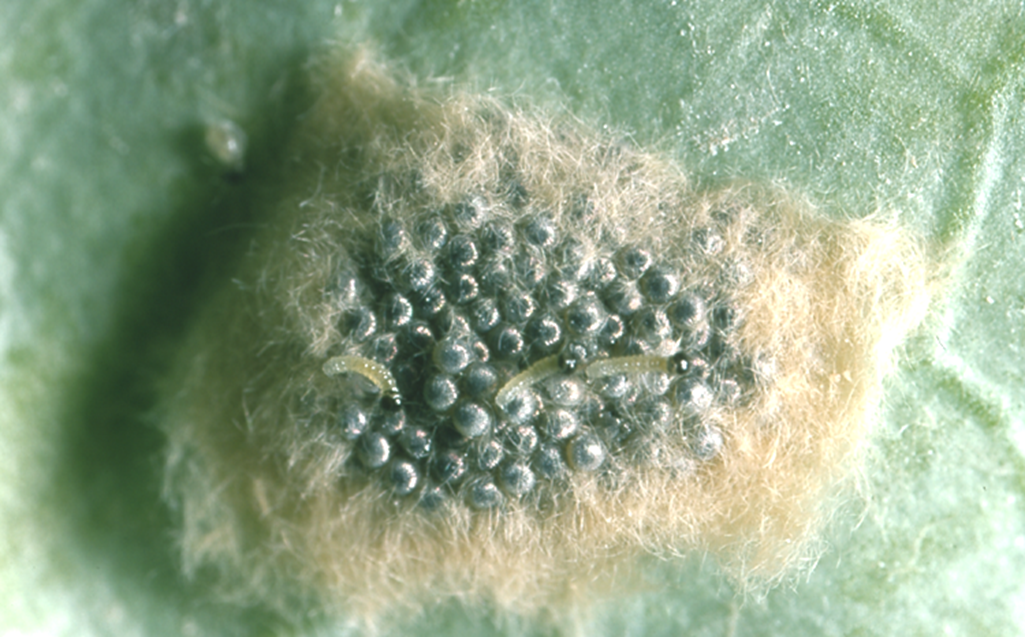 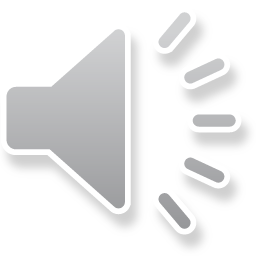 Spodoptera litura & Spodoptera littoralis
Caterpillars
Both species almost identical in early instars
Colouration very variable
5 pairs prolegs
35 – 45 mm max length
Tapered towards a small head
Smooth integument (skin)
Dark spots above spiracles
Large spot on A1 & A8
Smaller on other segments
Paired yellow/white dots 
Yellow/orange lines
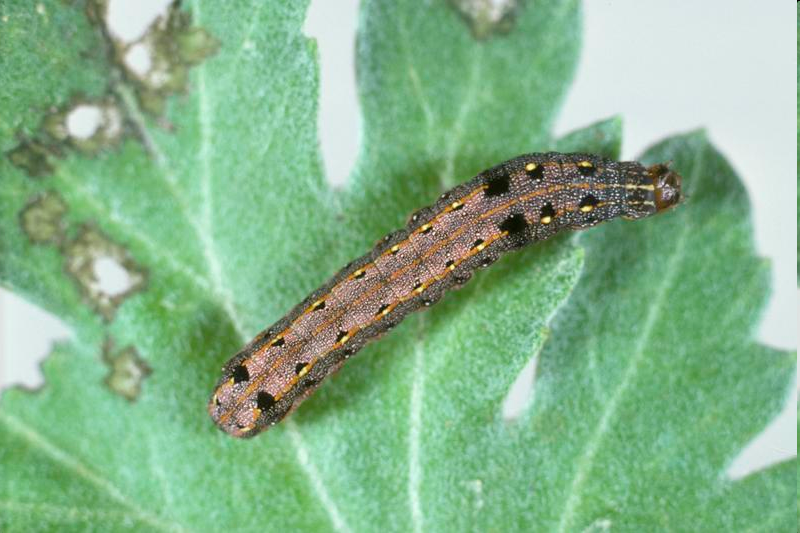 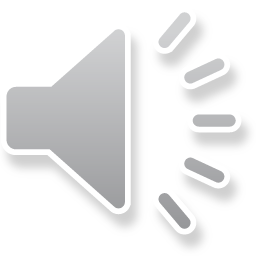 Colour and structural variation in Spodoptera caterpillar instars -
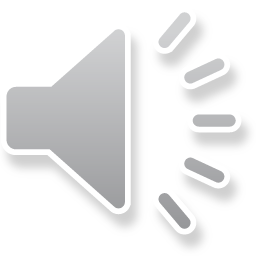 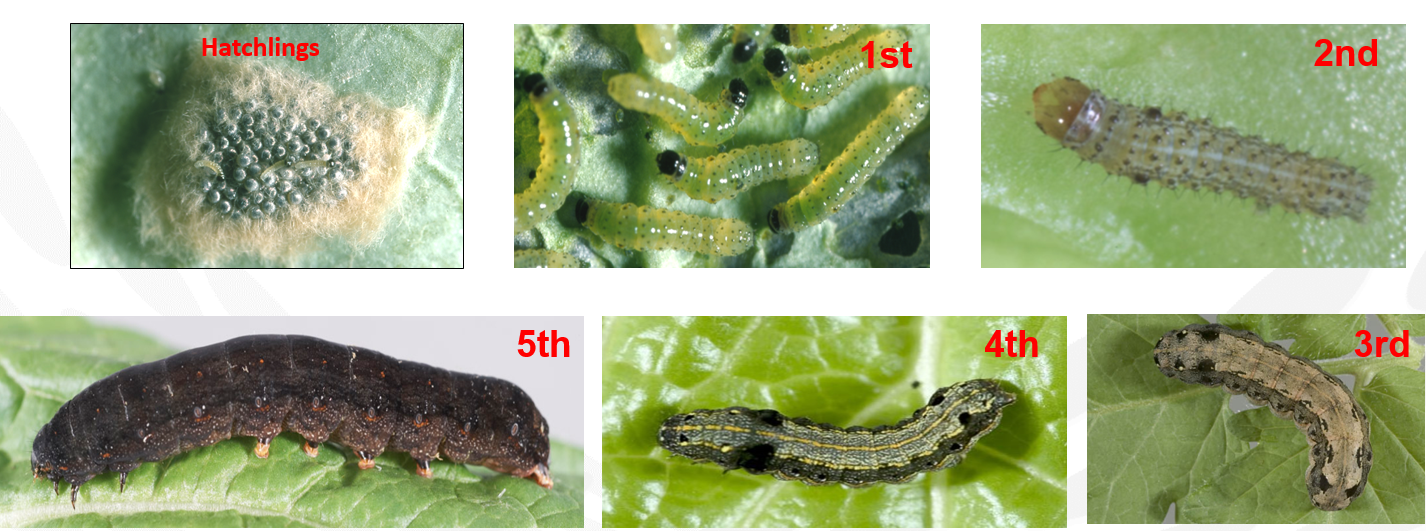 Spodoptera litura & Spodoptera littoralis
Adults
Spodoptera littoralis
Spodoptera litura
Very unlikely to encounter adults
Wingspan 30-38mm 
Two species visually indistinguishable – dissection required
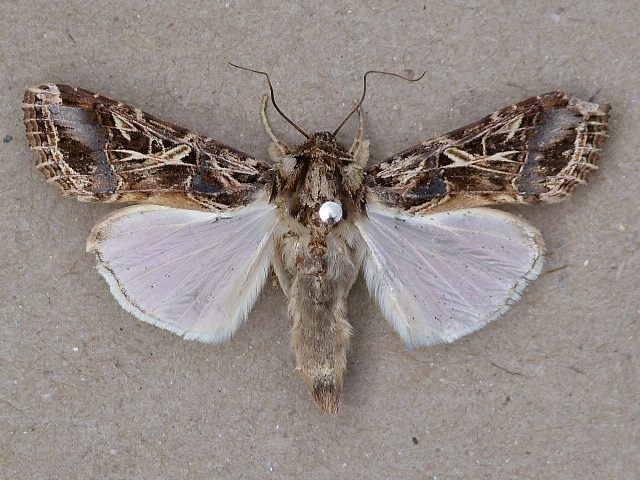 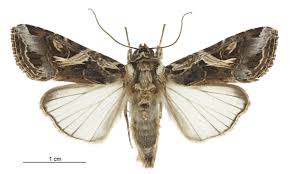 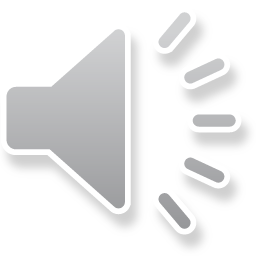 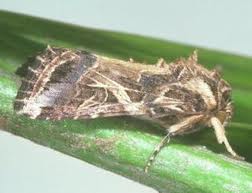 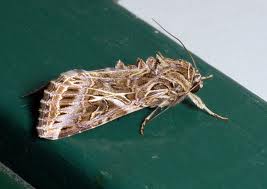 Spodoptera frugiperda – fall armyworm
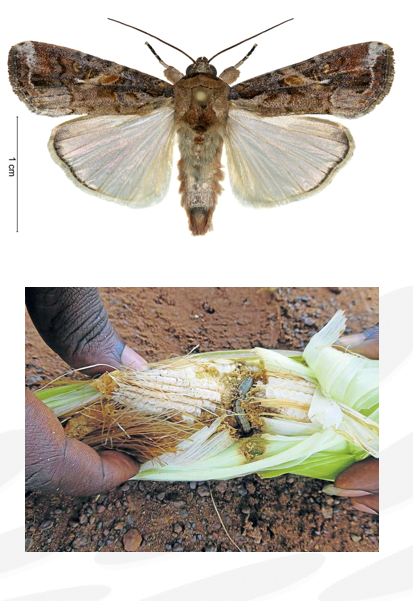 Native to tropical and subtropical regions of the Americas
Highly polyphagous, causes damages on several crops, most significantly maize and other Poaceae, but has more that 350 known hosts in 26 other plant families. 
Virtually indistinguishable from other Spodoptera spp. in the field!
Remarkably rapid spread around the World
	2016 - Reported in Africa for first time (Benin, Nigeria, 	Sao Tomé and Principe and Togo) 
	2017 - Spread throughout Africa.
	2018  recorded in India 
	2019 recorded in China 
	2020 recorded in Australia  & Papua New Guinea
UK interceptions increased from 2018 - mostly from Africa on Zea mays
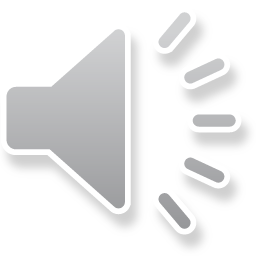 Spodoptera frugiperda – fall armyworm
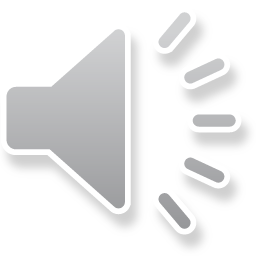 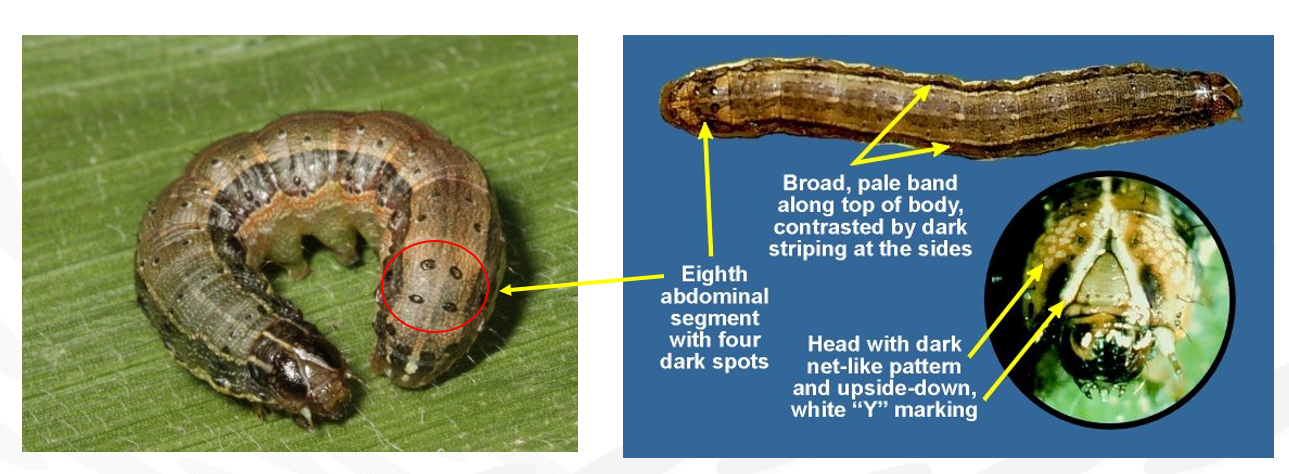 Spodoptera frugiperda - Damage and interceptions
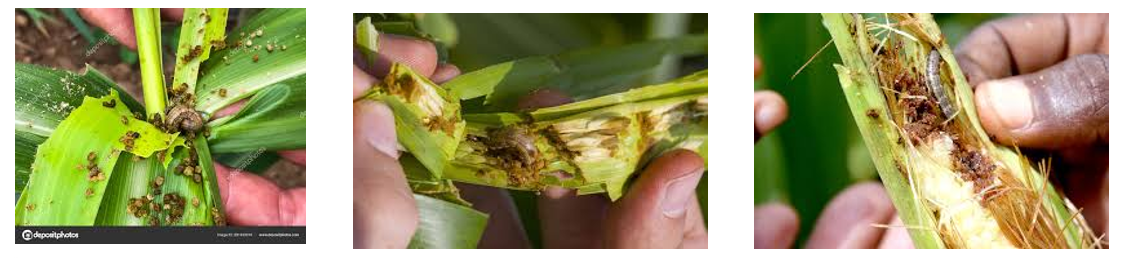 UK Interceptions to October 2020

Origin: Brazil (1), Dominican Republic (2), Kenya (3), Mexico (4), Senegal (28), Uganda (2) & USA =(1)
Hosts: Capsicum (4), Carica (1), Cucurbita (1), Momordica (14), Zea mays (30)
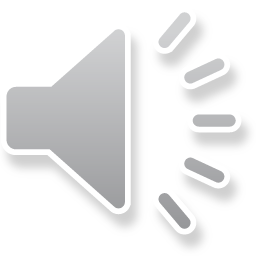 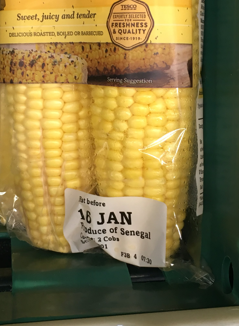 Almost all from Africa
All from the New World
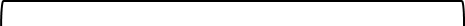 Thaumatotibia leucotreta (Tortricidae) – False Codling Moth (FCM) EPPO A2 and EU listed pest
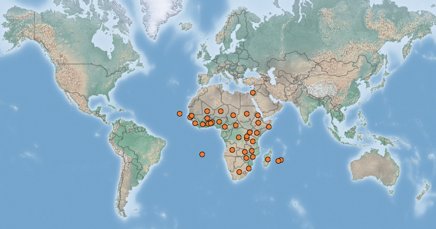 One of 25 species in the genus Family: Tortricidae (leaf rollers – micro moths)
A significant pest of stone fruit, citrus and field crops in Sub-Saharan Africa
Internal fruit feeding larvae, yellowish white in colour turning pink in later instars
Larvae mine into produce just beneath the skin or bore into fruit causing damage and premature ripening.
Under the right conditions can breed all year round - 5-10 generations per year
Caterpillars regularly intercepted in Capsicum (Chillies) – Africa .  Eggs attached to fruit also being detected and identified using molecular methods  
Concern that if this species were into protected cultivation it would be a serious economic pest
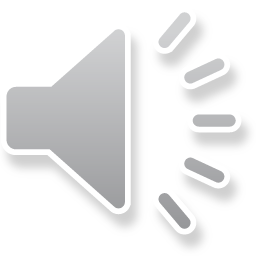 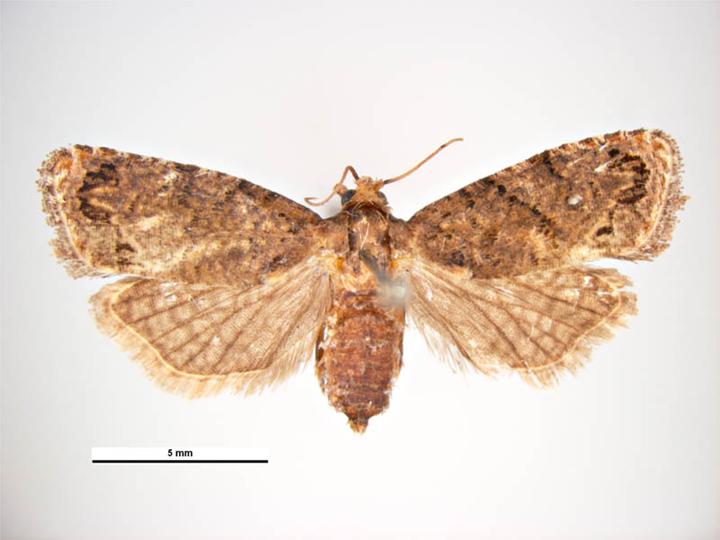 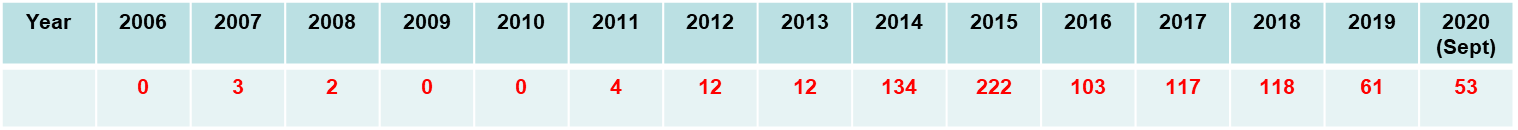 False Codling Moth (FCM) – Detection and feeding damage
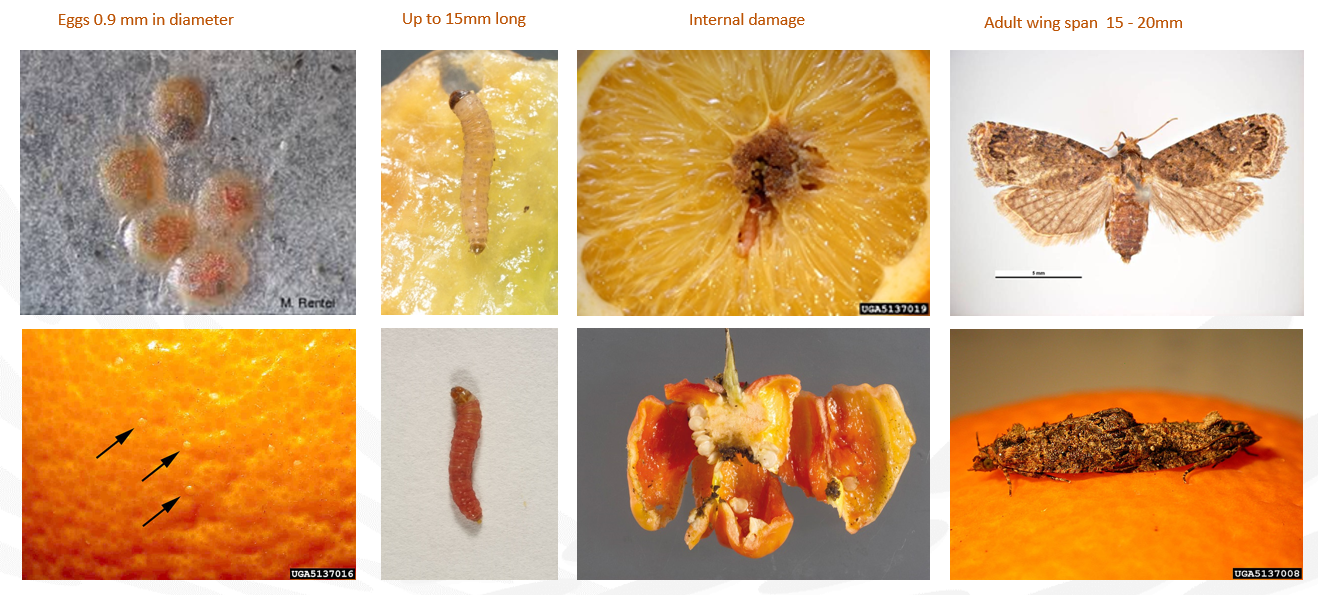 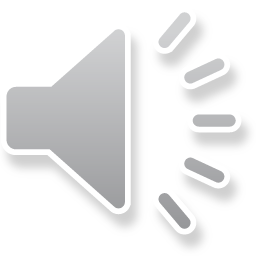